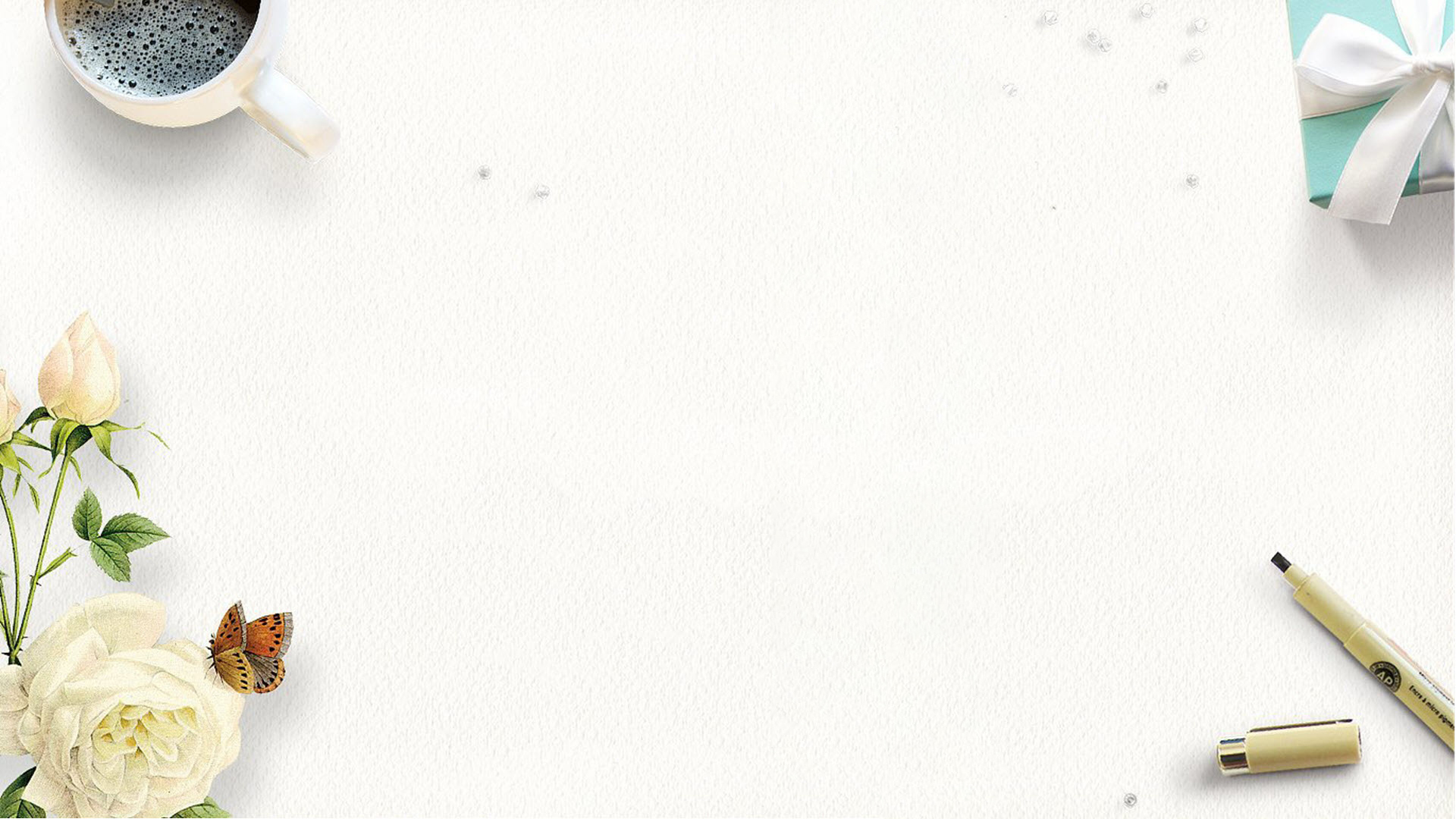 PHÒNG GIÁO DỤC VÀO ĐÀO TẠO QUẬN LONG BIÊN
TRƯỜNG MẦM NON GIA QUẤT
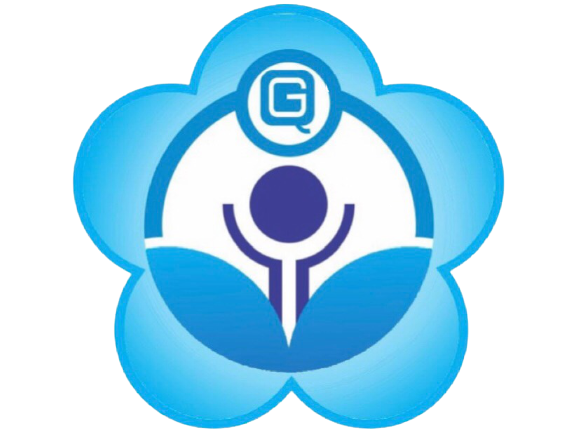 LĨNH VỰC PHÁT TRIỂN NHẬN THỨC
Khám phá: Đôi bàn tay
Lứa tuổi: Mẫu giáo bé (3 – 4 tuổi)
Giáo viên: Hoàng Thị Minh Giang
Năm học: 2023 - 2024
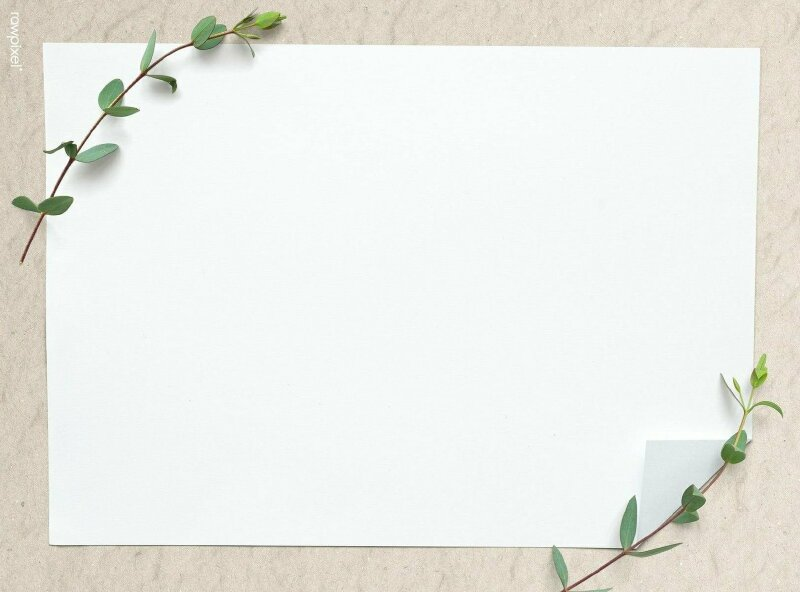 Khám phá đôi bàn tay
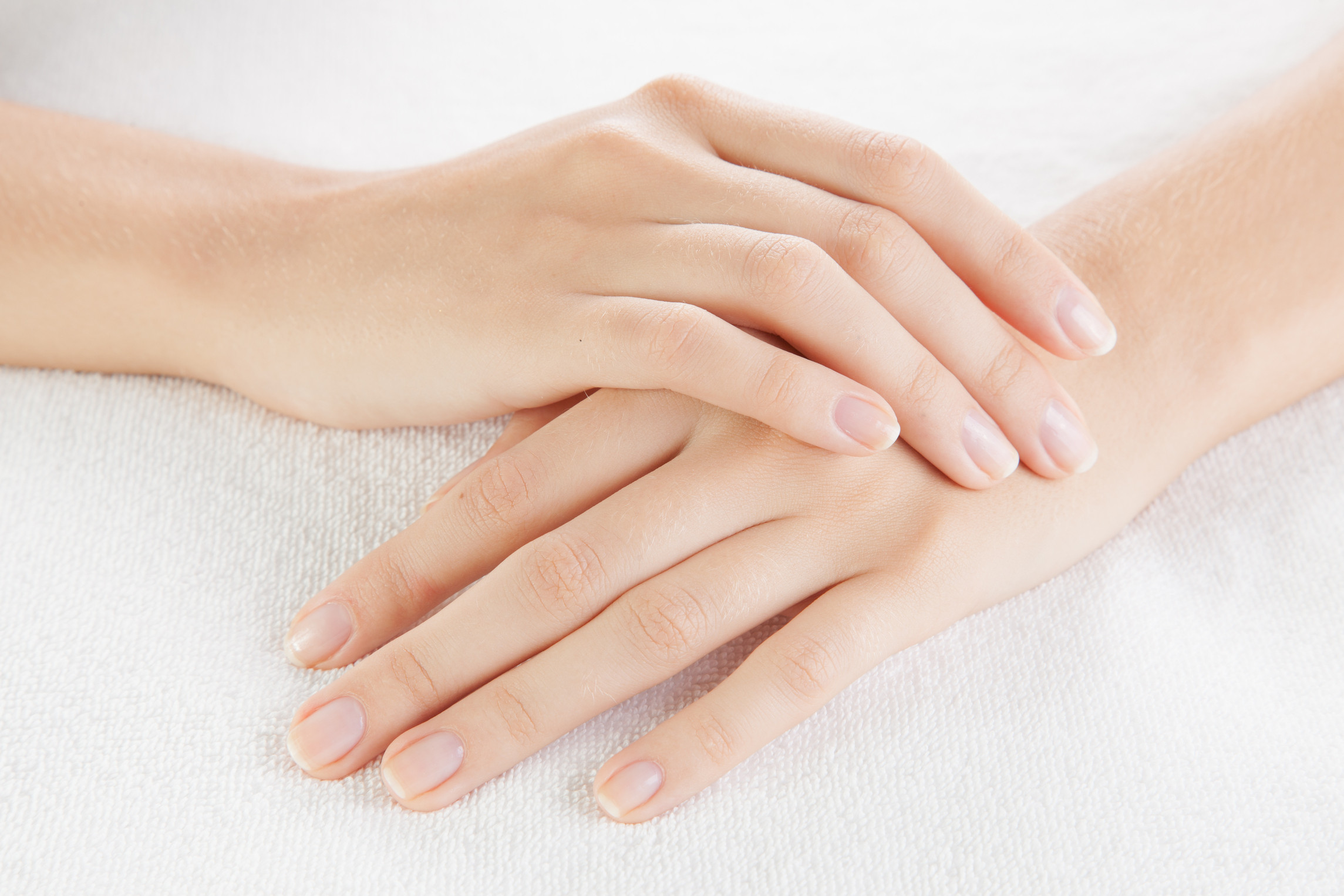 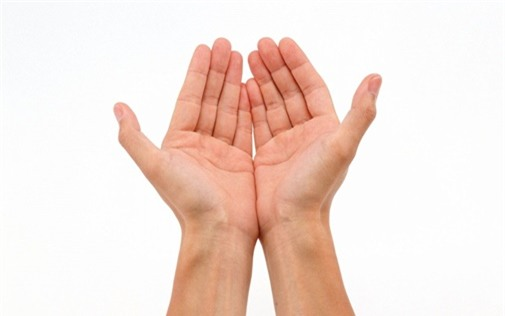 Đôi bàn tay úp
Đôi bàn tay ngửa
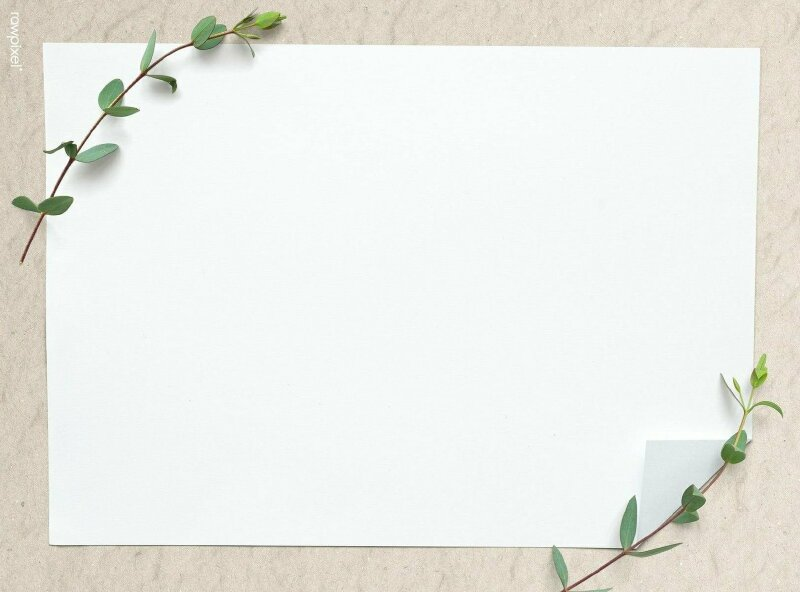 Khám phá đôi bàn tay
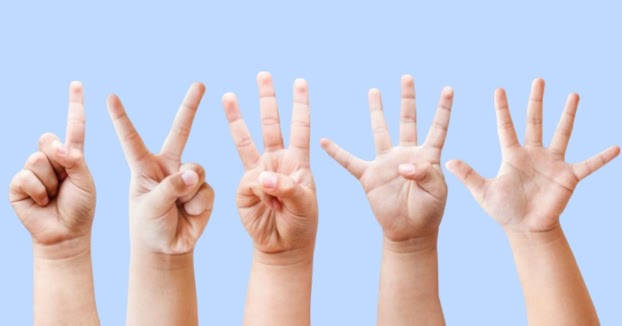 Đếm số ngòn tay trên một bàn tay
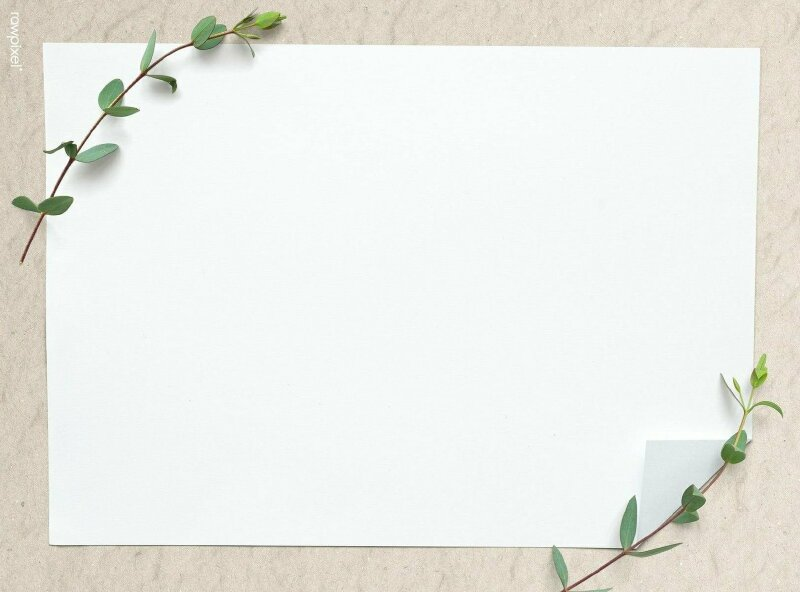 Khám phá đôi bàn tay
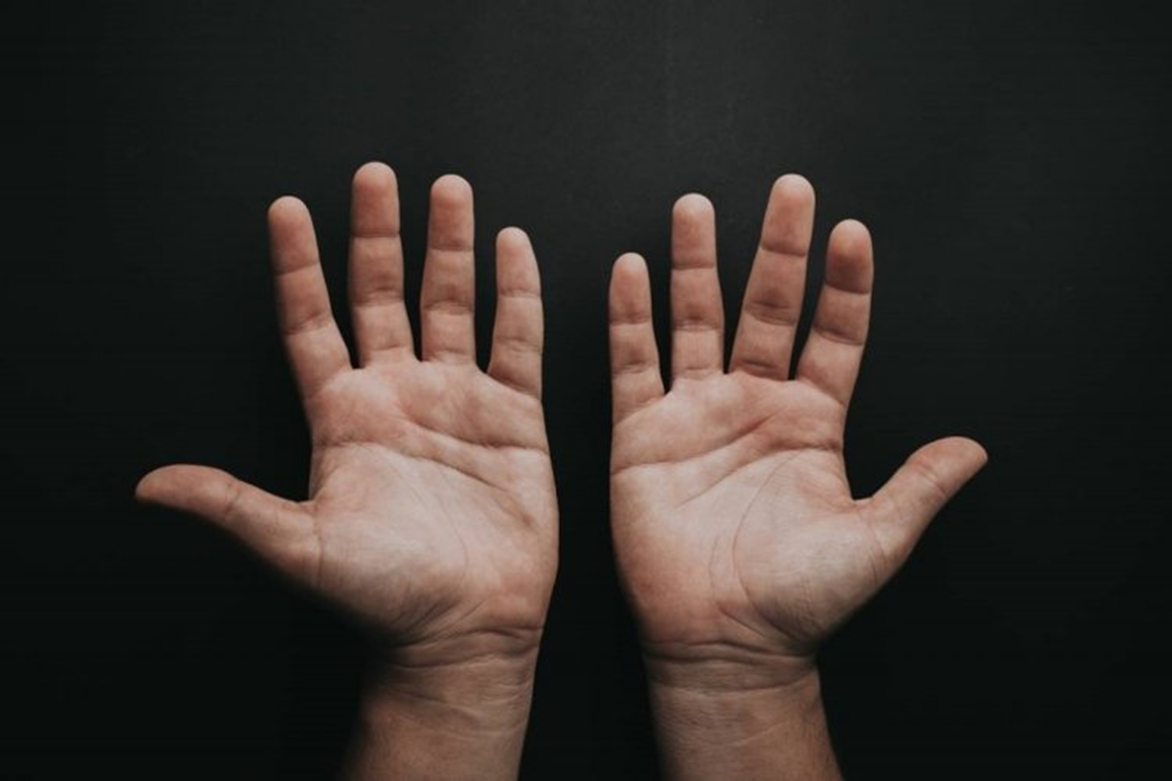 Tay trái
Tay phải
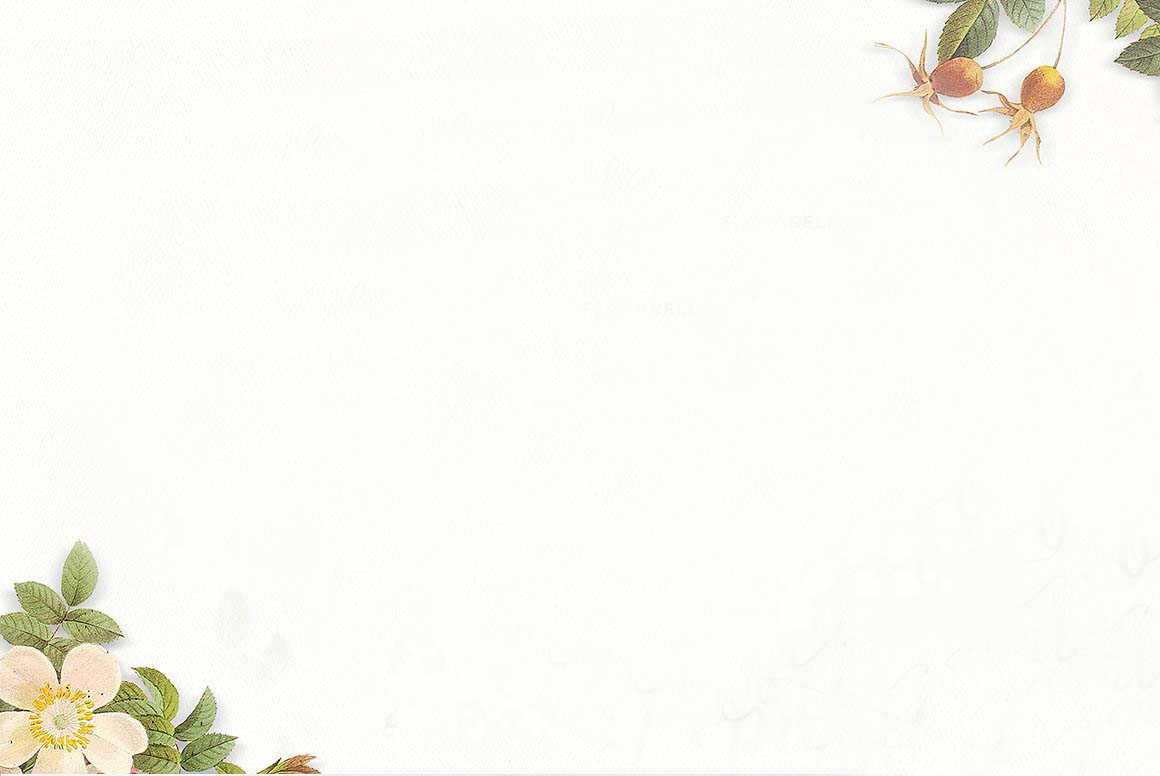 Đôi bàn tay giúp chúng ta làm được những gì?
Đánh răng
Xúc cơm ăn
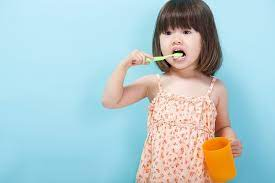 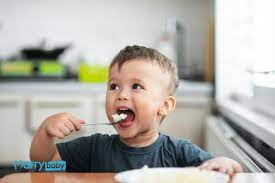 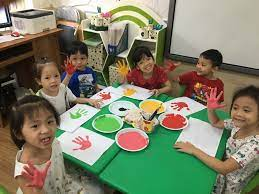 Hoạt động sáng tạo
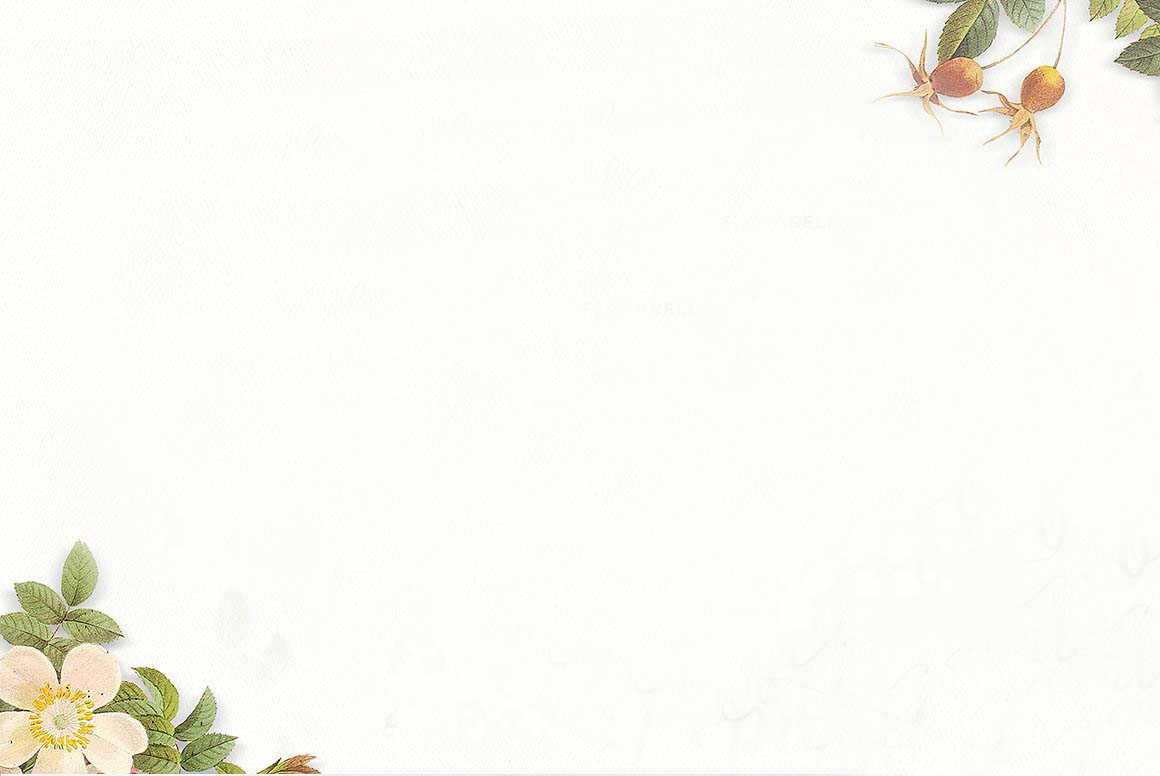 Đôi bàn tay giúp chúng ta làm được những gì?
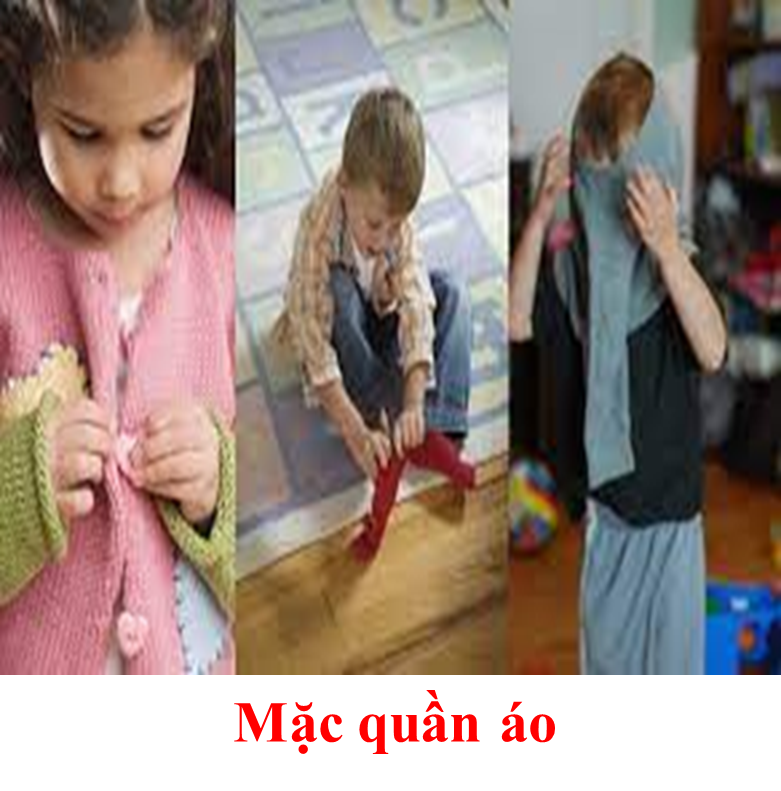 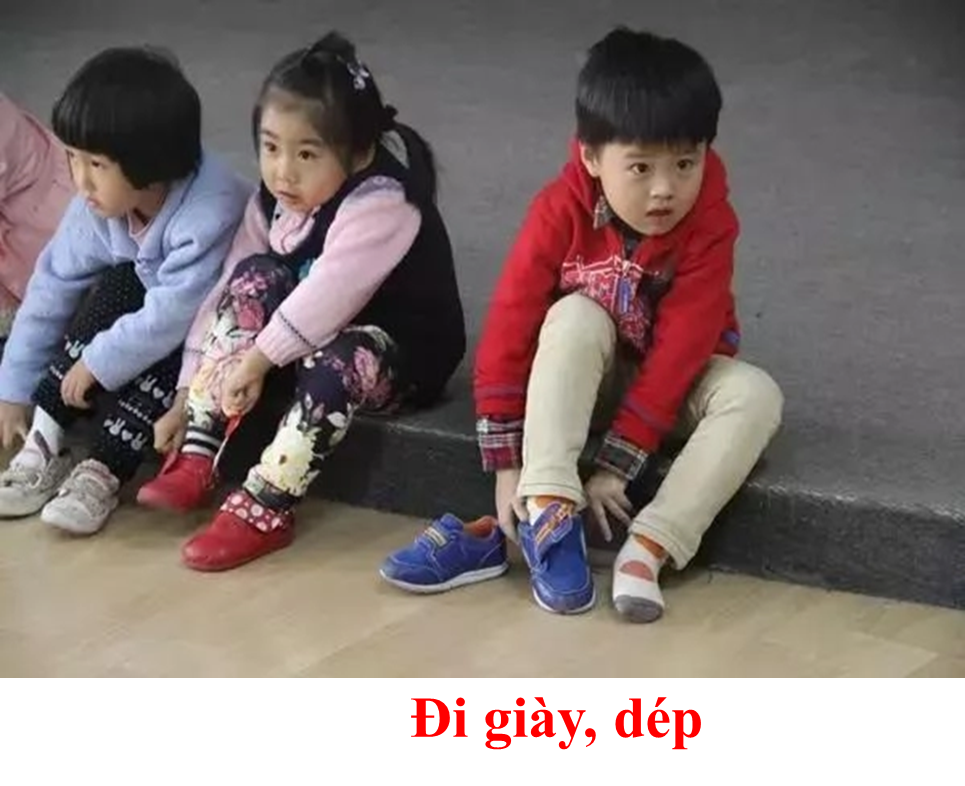 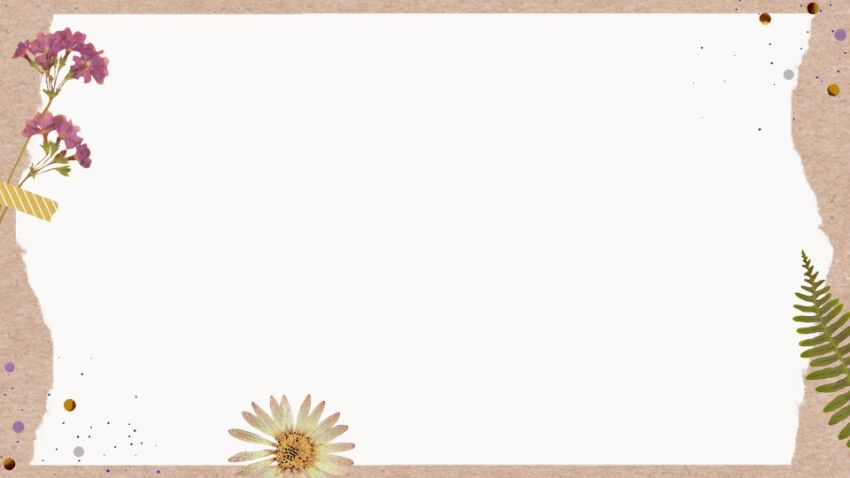 Cảm nhận sự vật hiện tượng xung quanh bằng đôi bàn tay
Lạnh
Nóng
Cứng
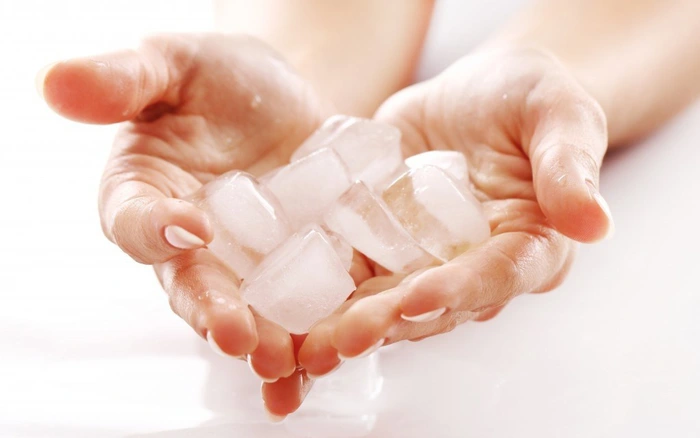 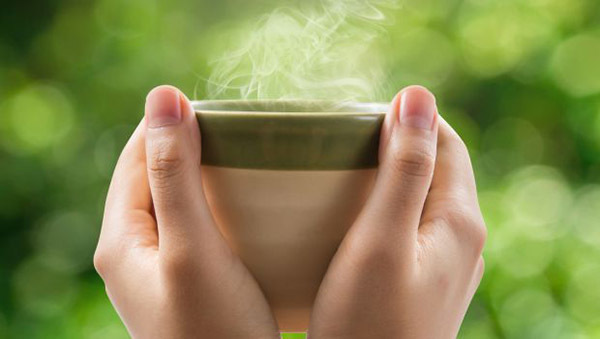 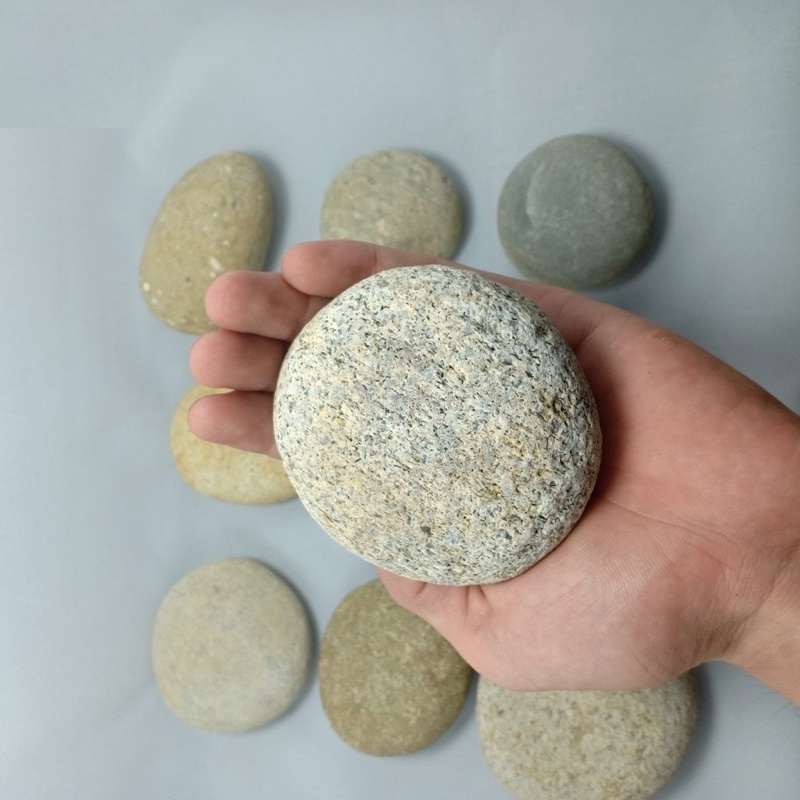 Sần sùi
Nhẵn nhụi
Mềm
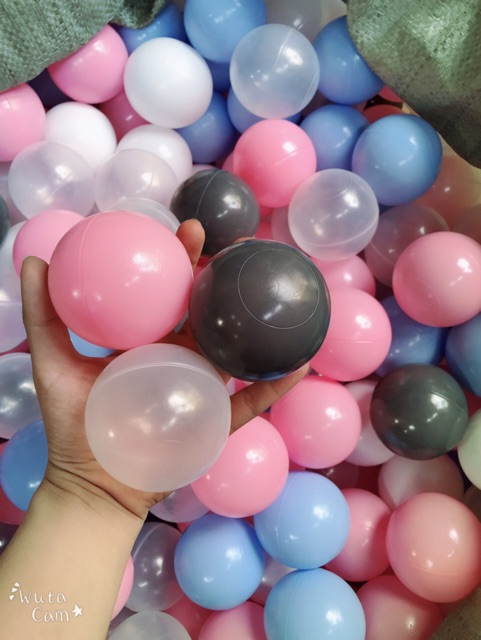 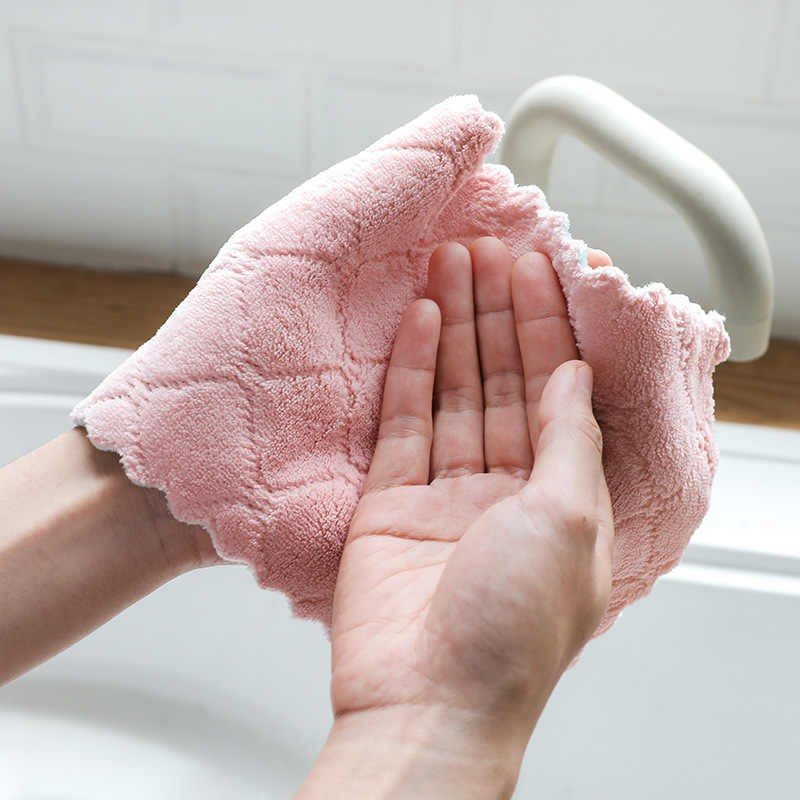 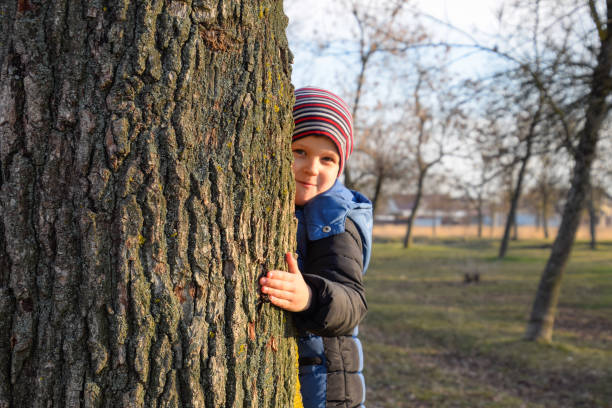 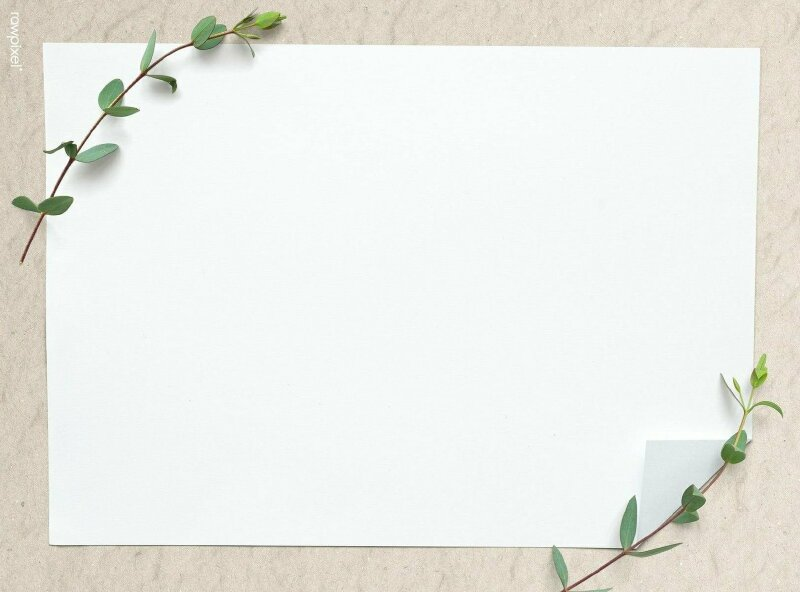 HOẠT ĐỘNG SÁNG TẠO 
VỚI ĐÔI BÀN TAY
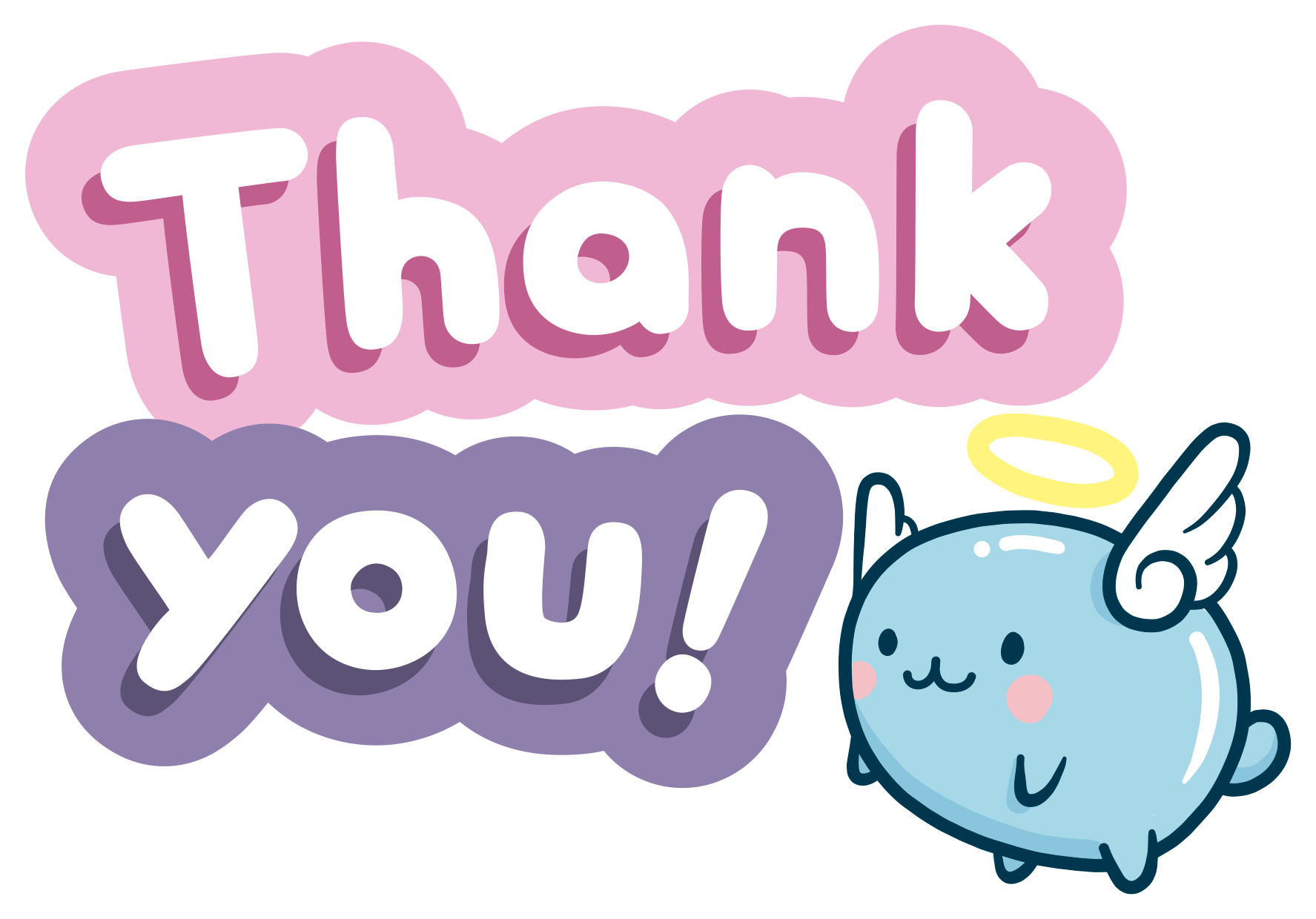